Yr 9 Art
Drawing tutorials
Turtle – this can be used as the base for a coffee or felt pen & bleach technique.
https://www.youtube.com/watch?v=MIXePJ0j-G0&safe=true
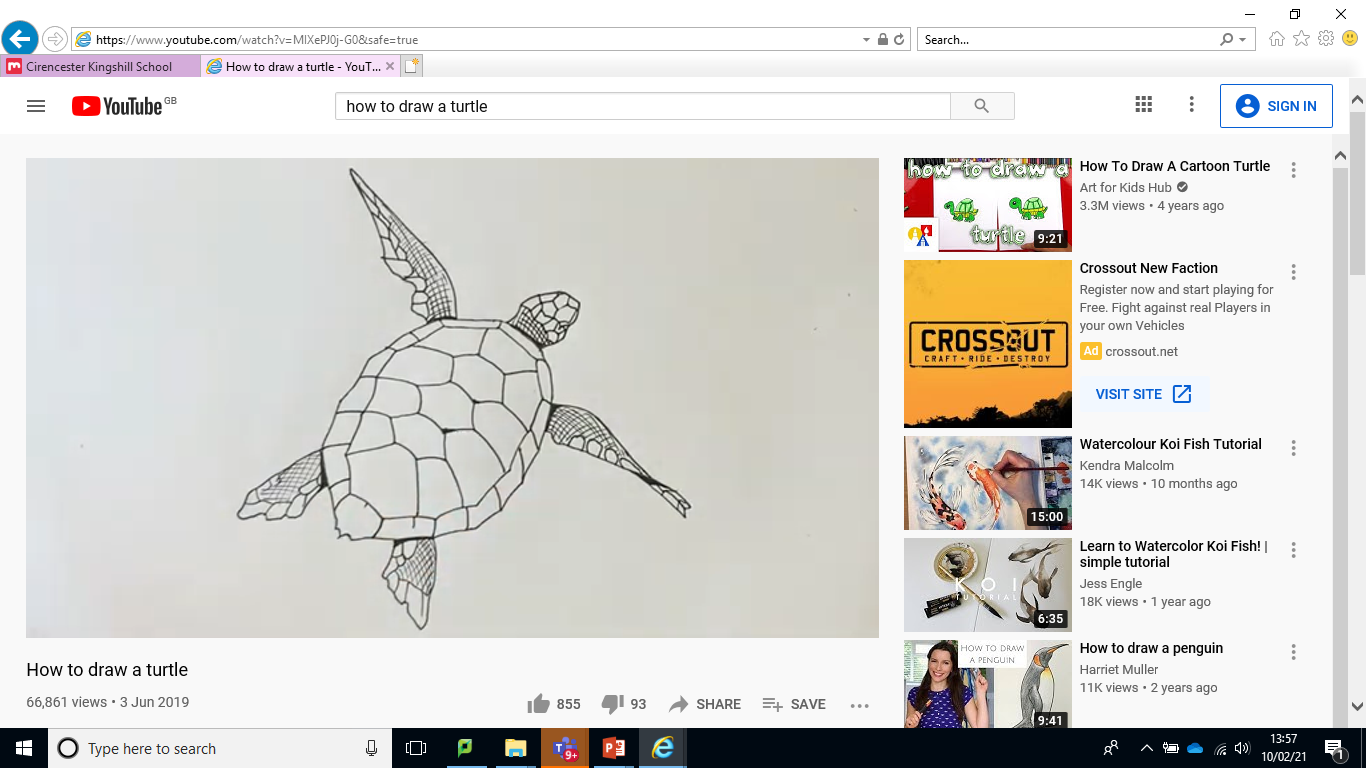 Octopus
https://www.youtube.com/watch?v=WOzd5AL6syw&safe=true
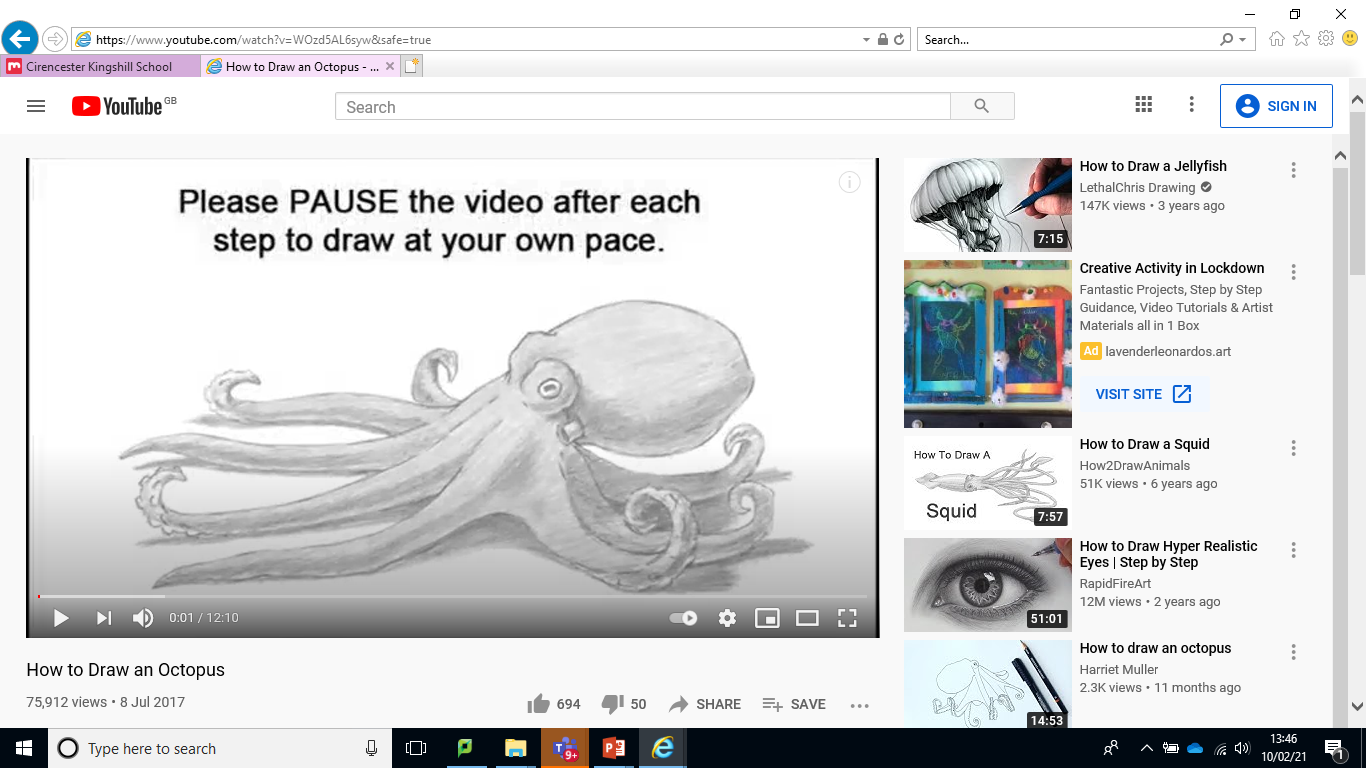 Advanced drawing - Tutorials
The following slides give links to drawing tutorials for more advanced outcomes 


(Thinking of GCSE Art? Try one of these!)
Jellyfish
https://www.youtube.com/watch?v=XA0hPFgWH94&safe=true
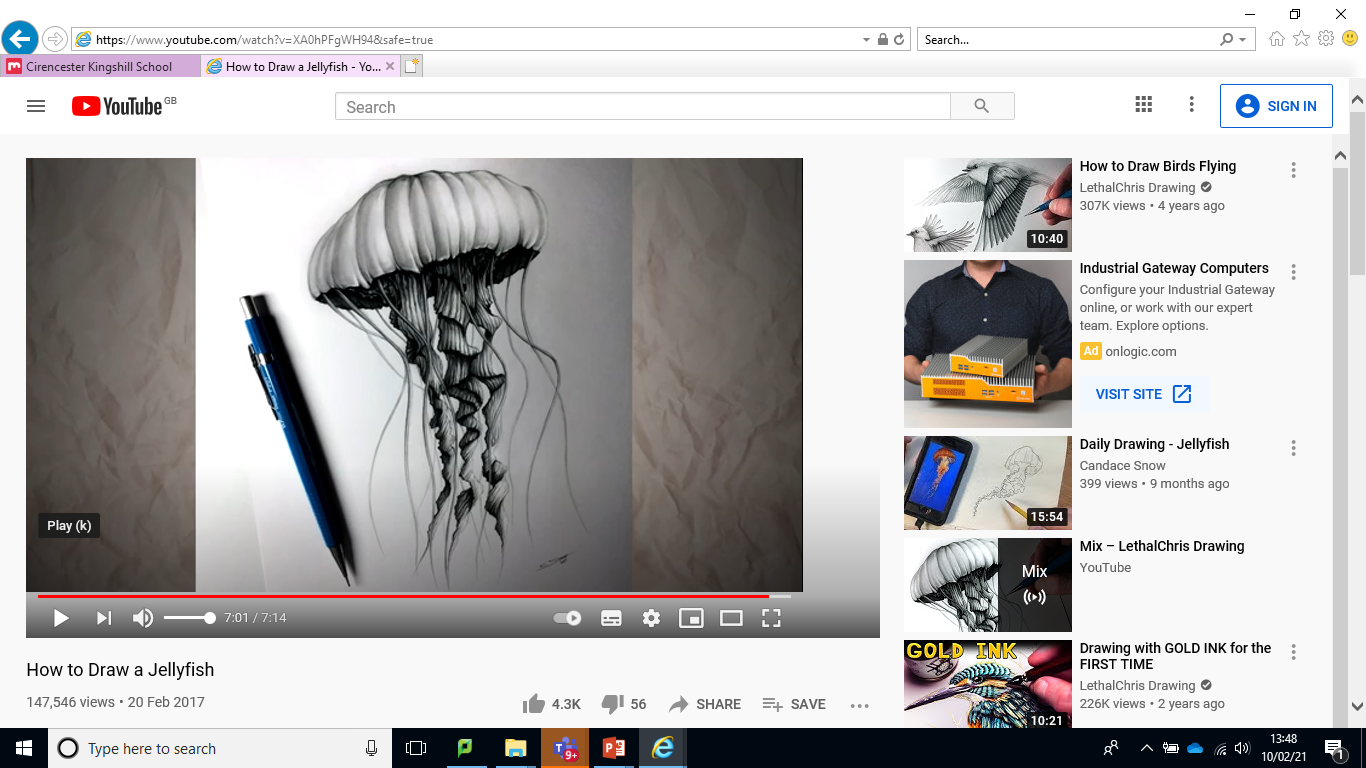 Great White Shark
https://www.youtube.com/watch?v=Dsd61_vXZr4&safe=true
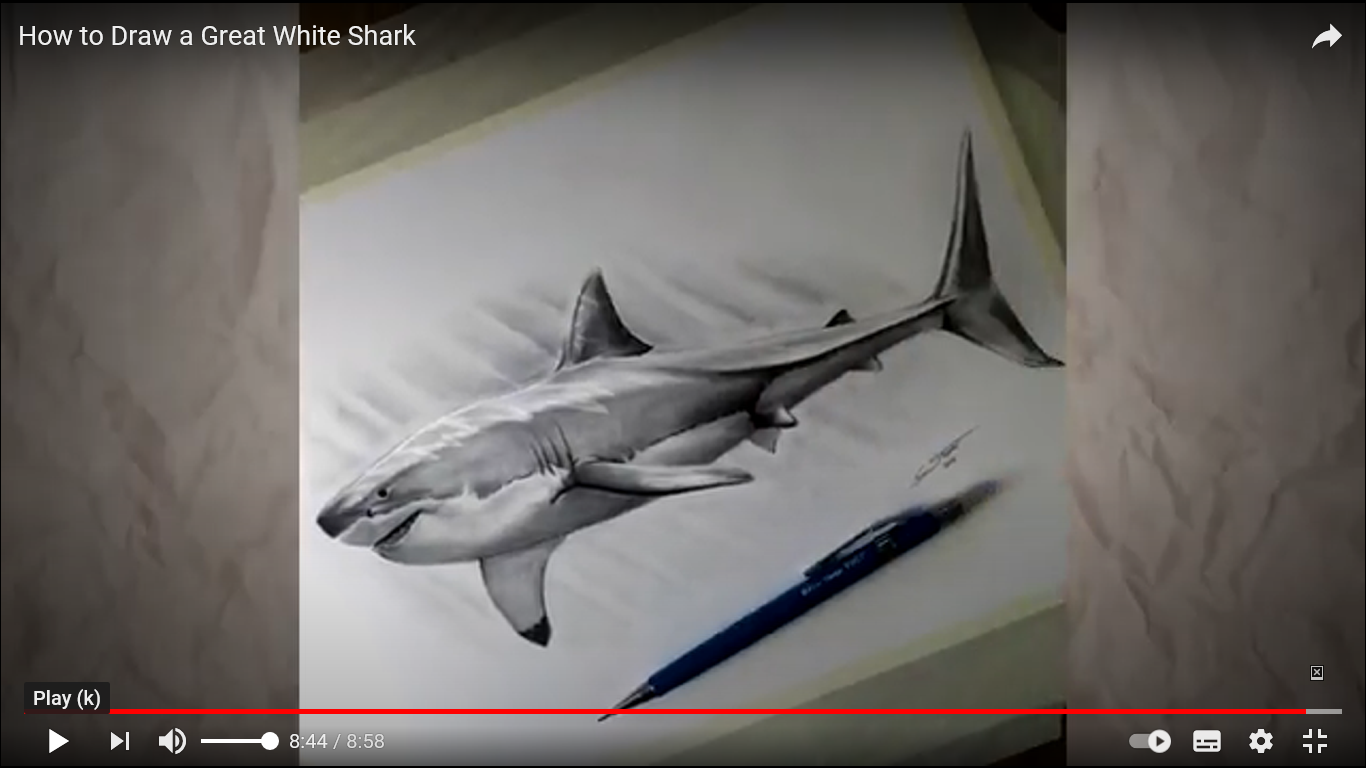 Humpback Whale
https://www.youtube.com/watch?v=HOspZK3YkUs&safe=true
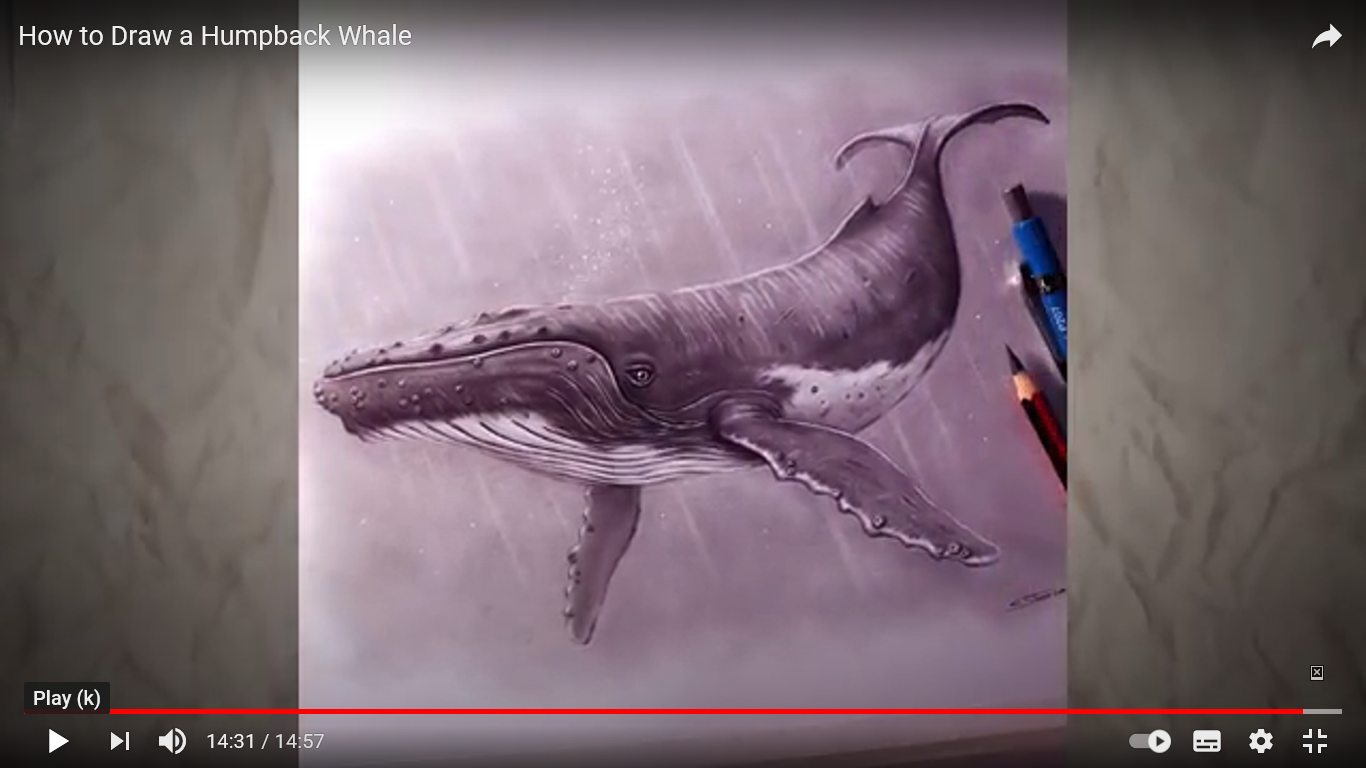 Jellyfish in Watercolour
https://www.youtube.com/watch?v=Ag0z-LuVWiw&safe=true
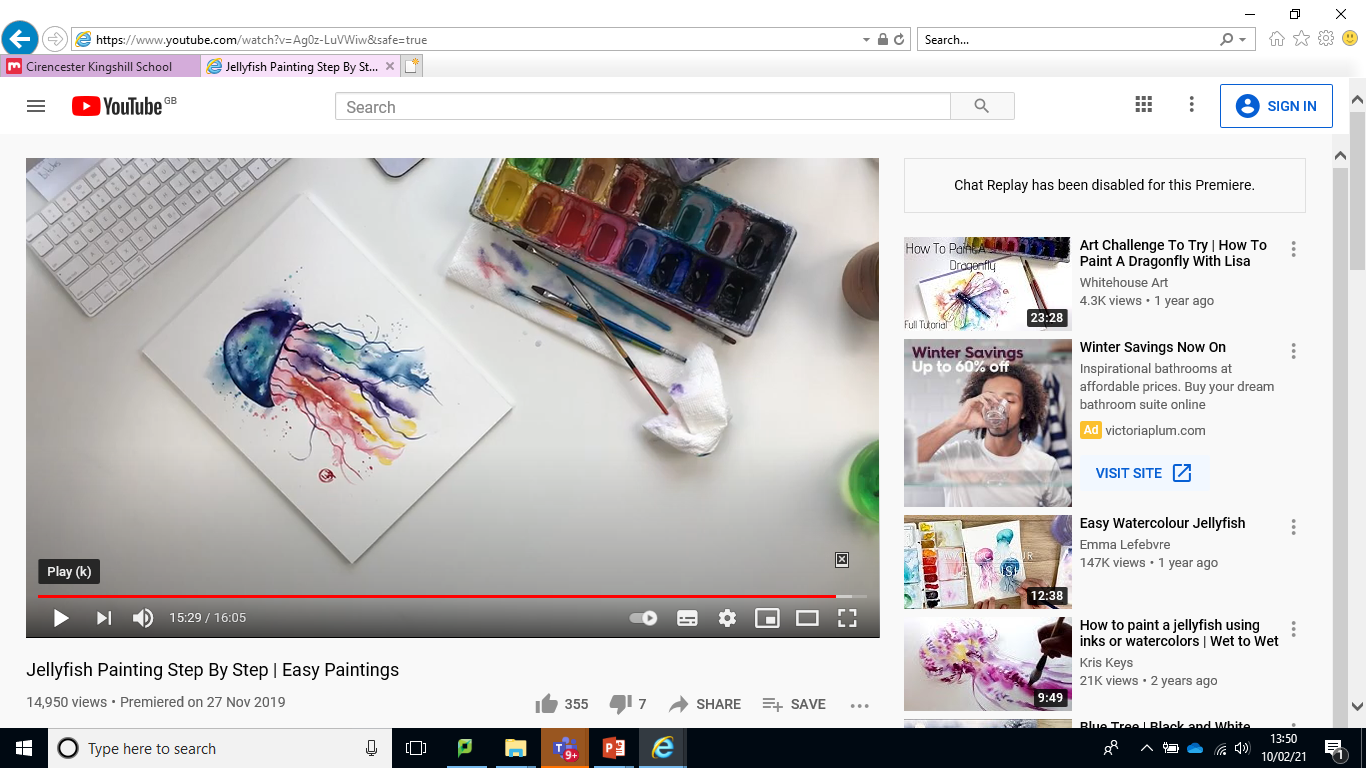 WATERCOLOR AND INK TUTORIAL | KOI FISH PAINTING
https://www.youtube.com/watch?v=axRzbqI9vZU&safe=true
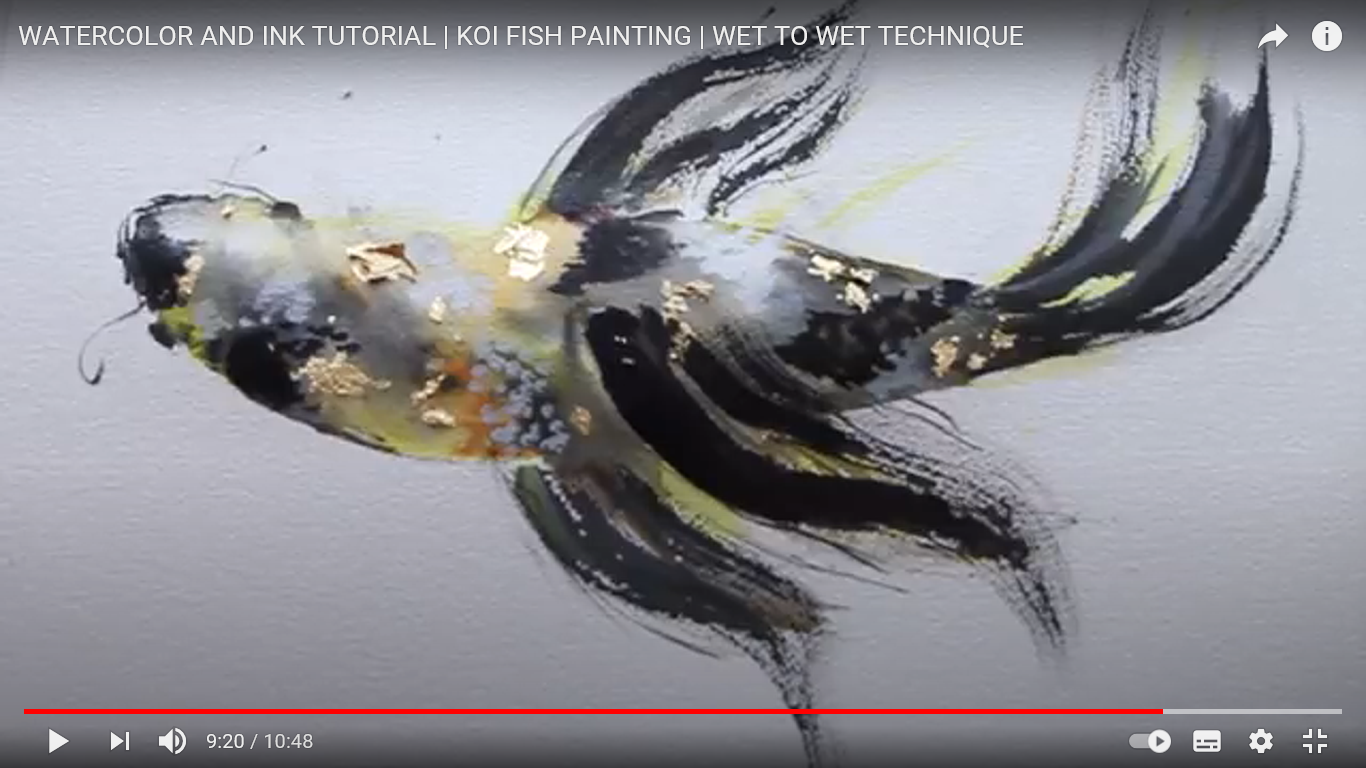